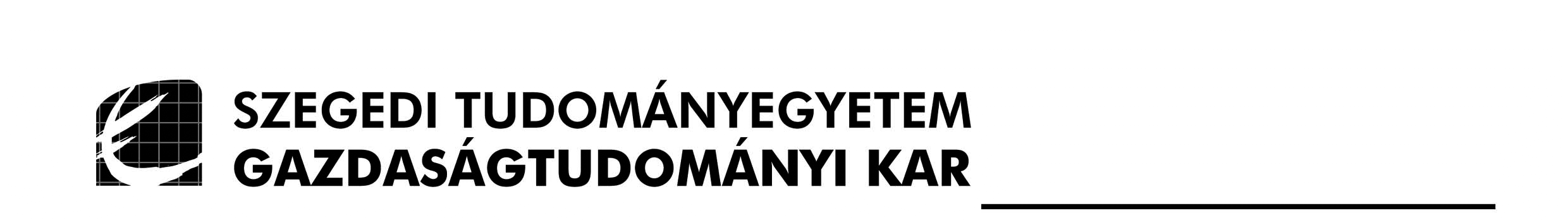 Pénzügyi számvitel 9. lecke 2. feladat megoldás
 Számvitel szakcsoport
1
TERVEZETT ÁRAS ELSZÁMOLÁS
Elszámolás: adott időszakra vonatkozóan előre rögzített árakon, de időszakosan (legalább év végén) kiigazítás a tényleges árakra:
TERVEZETT ÁR +/- ÁRKÜLÖNBSÉG = TÉNYLEGES ÁR
	100 %           +/-            4 %	        =  104 % (96 %)



Árkülönbség % =
NYILVÁNTARTÁSI ÁR
KÖNYV SZERINTI ÉRTÉK
MÉRLEGÉRTÉK
Árkülönbség (Ft)
Készletérték tervezett áron
2
TERVEZETT (nyilvántartási) ÁR ELNEVEZÉSE ÉS TARTALMA

Anyagok és nagykereskedelmi áruk: elszámoló ár (211) (vételár vagy beszerzési ár szintjén)
Kiskereskedelmi áruk: fogyasztói ár (264) (áfa-val növelt eladási ár)
(saját) göngyöleg: betétdíjas ár (281) (áfa nélküli forgalmazási ár)
STK: tervezett (közvetlen) önköltség (erről bővebben a Pénzügyi számvitel II. keretében lesz szó)
3
ÁRKÜLÖNBSÉG NEVESÍTÉSE
Árkülönbözet
Anyagok, nagyker. áruk: 
		vételár – elszámoló ár vagy
		beszerzési ár – elszámoló ár (218, 219)
(saját) göngyölegek: 
		beszerzési ár – betétdíjas ár (288)
Árrés: kiskereskedelmi áruk
		beszerzési ár – fogyasztói ár (265)
+/–
–
–
4
Kapcsolj rá Zrt.
265
281
288
264
0,4*Fogy
Fogy.
Bet.
160=
0,2*Bet
2.000
5.000
800
3.000 = 0,6 Fogy
640
A mérleg áruk tétele = 3.640
Fogy= fogyasztói ár
Bet= betétdíjas ár
5
Kapcsolj rá Zrt. Nyitó egyenlegek
264.		5.000.000	
265.		2.000.000
281.		   800.000
6
1.	
264. – 265.		8.000.000 (fogyasztói ár)
265. – 454.		5.320.000 (vételár)
466. – 454.		1.330.000
7
2.	
281. – 288.		1.250.000 (betétdíjas ár)
288. – 582.		1.000.000 (közvetlen költség)
8
3.
381. – 91.		8.000.000 
A fogyasztói ár tartalmazza az áfát!
91. – 467.		1.600.000 áfa (8mFt/5)
814. – 264.		8.000.000 (fogyasztói ár)
árrés?!
9
264
+
265
-
Ny.5.000
    8.000
5.320
Ny. 2.000
     8.000
KE: 4.680
TE: 13.000
-4.680
-36%
=
13.000
265. – 814.	2.880.000 	(8000*0,36)
10
4.	
Termékértékesítés:
31. – 91.	                      6.000.000
31. – 467.                      1.500.000
581. – 251.		        4.000.000

Kiszállított göngyöleg:
31. – 91.                           800.000
31. – 467.                         200.000
814. – 281.		           800.000
288. – 814.			árkülönbözet?!
11
281
+
288
-
Ny. 800
   1.250
1.000
Ny. 160
   1.250
TE: 2.050
KE: 410
-410
=
-20%
2.050
288. – 814.	160.000	(800e*0,2)
12
Visszahozott göngyölegek:
91. – 31.	                        500.000
467. – 31.                      125.000 
281. – 814.		           500.000
814. – 288.		           100.000
13
5.
Értékvesztés:
86. – 265.		100.000	
(értékvesztés az árrést, és ezen keresztül a tényleges beszerzési árat módosítja)

Göngyöleg betétdíjas ár emelés: 
(kszé marad!!!)
281. – 288.		200.000
14
Szegedi Tudományegyetem
GazdaságtUDOMÁNYI KAR
Közgazdász  KÉPZÉS
Távoktatási TAGOZAT
LECKESOROZAT
Copyright ©  SZTE GTK 2017/2018

A LECKE tartalma, illetve alkotó elemeI előzetes, írásbeli engedély MELLETT használhatók fel.
Jelen tananyag a Szegedi Tudományegyetemen készültaz Európai Unió támogatásával. Projekt azonosító: EFOP-3.4.3-16-2016-00014